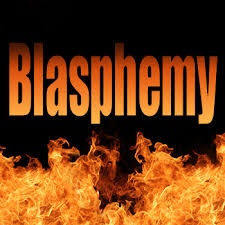 Matthew 12:31-32
31 "Therefore I say to you, every sin and blasphemy will be forgiven men, but the blasphemy against the Spirit will not be forgiven men. 32 Anyone who speaks a word against the Son of Man, it will be forgiven him; but whoever speaks against the Holy Spirit, it will not be forgiven him, either in this age or in the age to come.
All we know on this is in the Bible
Matthew 12:31-32
Mark 3:28-30 (similar to Matthew)
Luke 12:10 And anyone who speaks a word against the Son of Man, it will be forgiven him; but to him who blasphemes against the Holy Spirit, it will not be forgiven.
What is “Blasphemy”?
From Greek – blapt – to injure
From Greek – pheme – speech
Speech that injures, harms, insults divine majesty, reproachfully, disrespectfully
Different Conclusions
Sin = Jesus doing work of Beelzebub
Mark 3:29-30 29 but he who blasphemes against the Holy Spirit never has forgiveness, but is subject to eternal condemnation"-- 30 because they said, "He has an unclean spirit." 
Anyone who attributes the work of Jesus to Satan
Different Conclusions
Sin = Jesus doing work of Beelzebub
Sin = work of Jesus on earth
Jesus is not on earth today
Therefore this sin can not be done today
Other Passages to Study
Hebrews 4:4-6 4 For it is impossible for those who were once enlightened, and have tasted the heavenly gift, and have become partakers of the Holy Spirit, 5 and have tasted the good word of God and the powers of the age to come, 6 if they fall away, to renew them again to repentance, since they crucify again for themselves the Son of God, and put Him to an open shame.
Other Passages to Study
Hebrews 10:26 For if we sin willfully after we have received the knowledge of the truth, there no longer remains a sacrifice for sins
Other Passages to Study
1 John 5:16-17 16 If anyone sees his brother sinning a sin which does not lead to death, he will ask, and He will give him life for those who commit sin not leading to death. There is sin leading to death. I do not say that he should pray about that. 17 All unrighteousness is sin, and there is sin not leading to death.
No Sin God will not Forgive
1 John 1:7 But if we walk in the light as He is in the light, we have fellowship with one another, and the blood of Jesus Christ His Son cleanses us from all sin. 
2 Peter 3:9 The Lord is not slack concerning His promise, as some count slackness, but is longsuffering toward us, not willing that any should perish but that all should come to repentance.
Function of the Holy Spirit
Reveal the mind and will of God to man
Took the thought of God – revealed, inspired, confirmed, empowered
What happens if one rejects the revealed will of God?
Conclusions
The sin still exists today
All repented (confessed) sins – forgiven
There is a sin not forgiven
Sin unto death = sin not repented
Conclusions
Personal Example
A woman left her husband and 2 children to live with another man
Elders and I visisted, pleaded with her
Total refusal – years later – still with that man
Conclusions
Attitude – 
I don't care what the Bible says
I will do what I want
Conclusions
Attitude – 
I don't care what the Bible says
I will do what I want
Rebellion – 
Hebrew word = shake the fist at – as in defiance
Conclusions
We can reject God, Jesus, the Bible
Rejection can become so deep one reaches a point of no return
God does not refuse to forgive
They refuse to repent and abandon the sin